How to build an Industry Cost Profile (ICP) for a product in Singapore
1
Identify Data Sources for Financial and Manufacturing Information Related to Industry
Step 1
Singapore Government manufacturing &  financial statistics are found at:
Manufacturing data
Source: Department of Statistics Singapore
singstat.gov.sg
Financial data
Source: Department of Statistics Singapore
*You will use the data sources to express DM, DL, MOH, COGS, GSA & Other Expenses and PBT as ratios, in the form of percentages of Total Sales.
Note: Use financial reports of companies (Income Statement or Profit/Loss Account) as an additional source of Financial data
2
Obtain the Data for Manufacturing and Financial Information Related to Industry
Step 2
1. Go to:






2. Click on “Manufacturing Statistics”
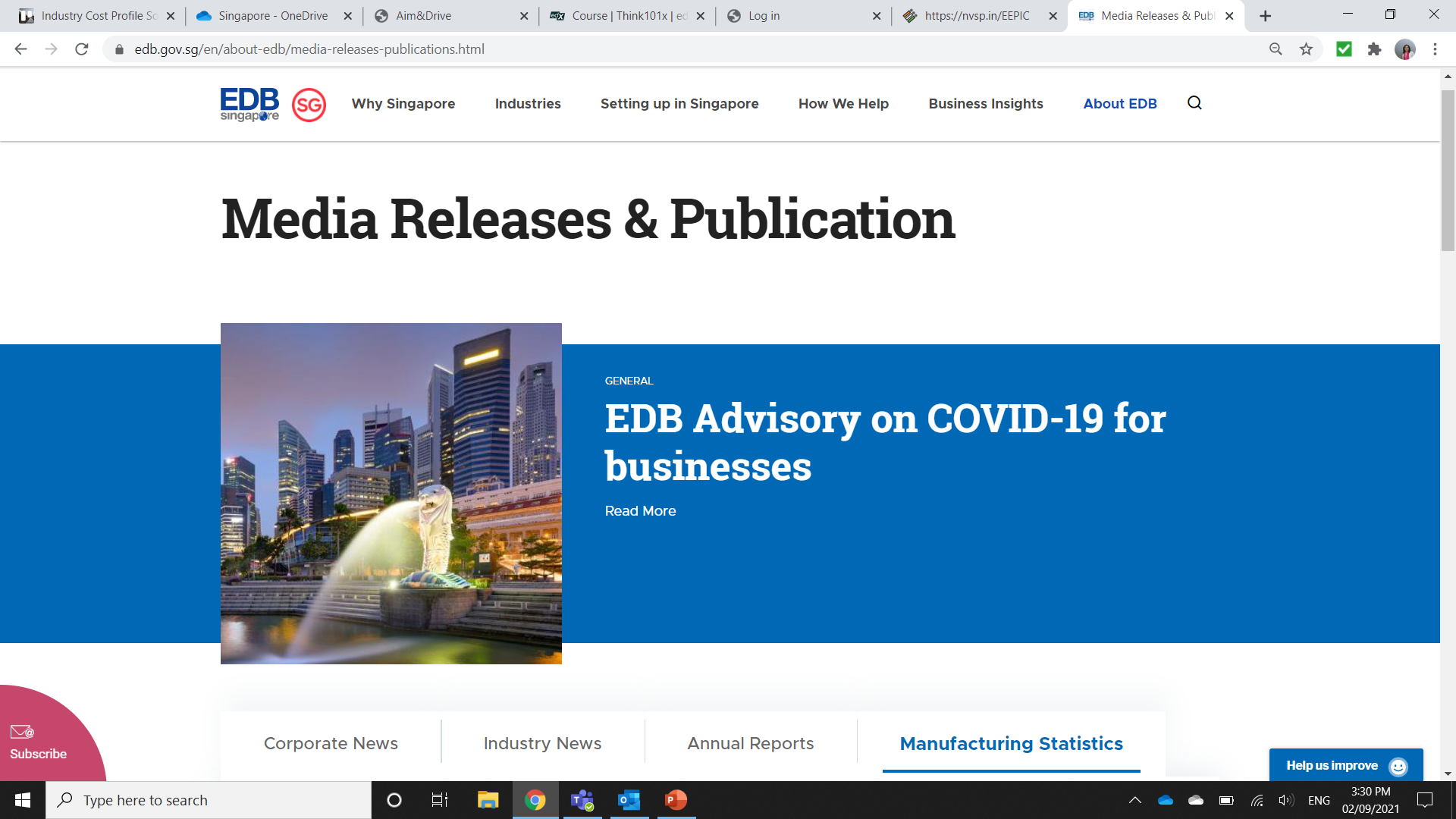 https://www.edb.gov.sg/en/news-and-events/resources.html
3
Obtain the Data for Manufacturing and Financial Information Related to Industry
Step 2
3. Scroll down  to find ‘Census of Manufacturing Activities, 2019’


4. Download the excel file by clicking on “Statistical tables”.
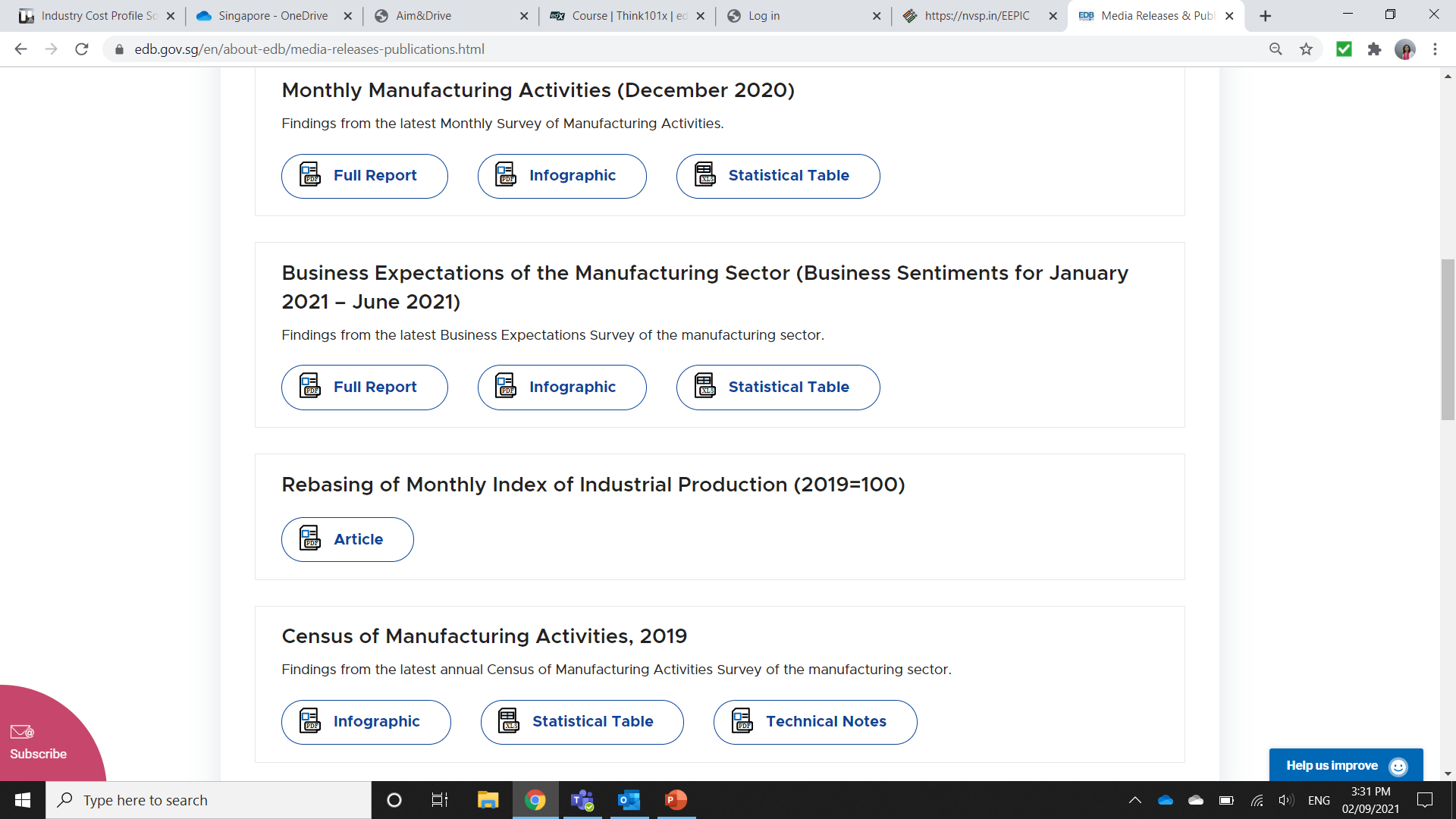 4
Obtain the Data for Manufacturing and Financial Information Related to Industry
Step 2
Locate Industry of interest in Tables 11 & 13 of the PDF file.

For our Example it is “25- Fabricated Metal Products”


In Table 11, Record the following values:-
Sales
Materials
Remuneration
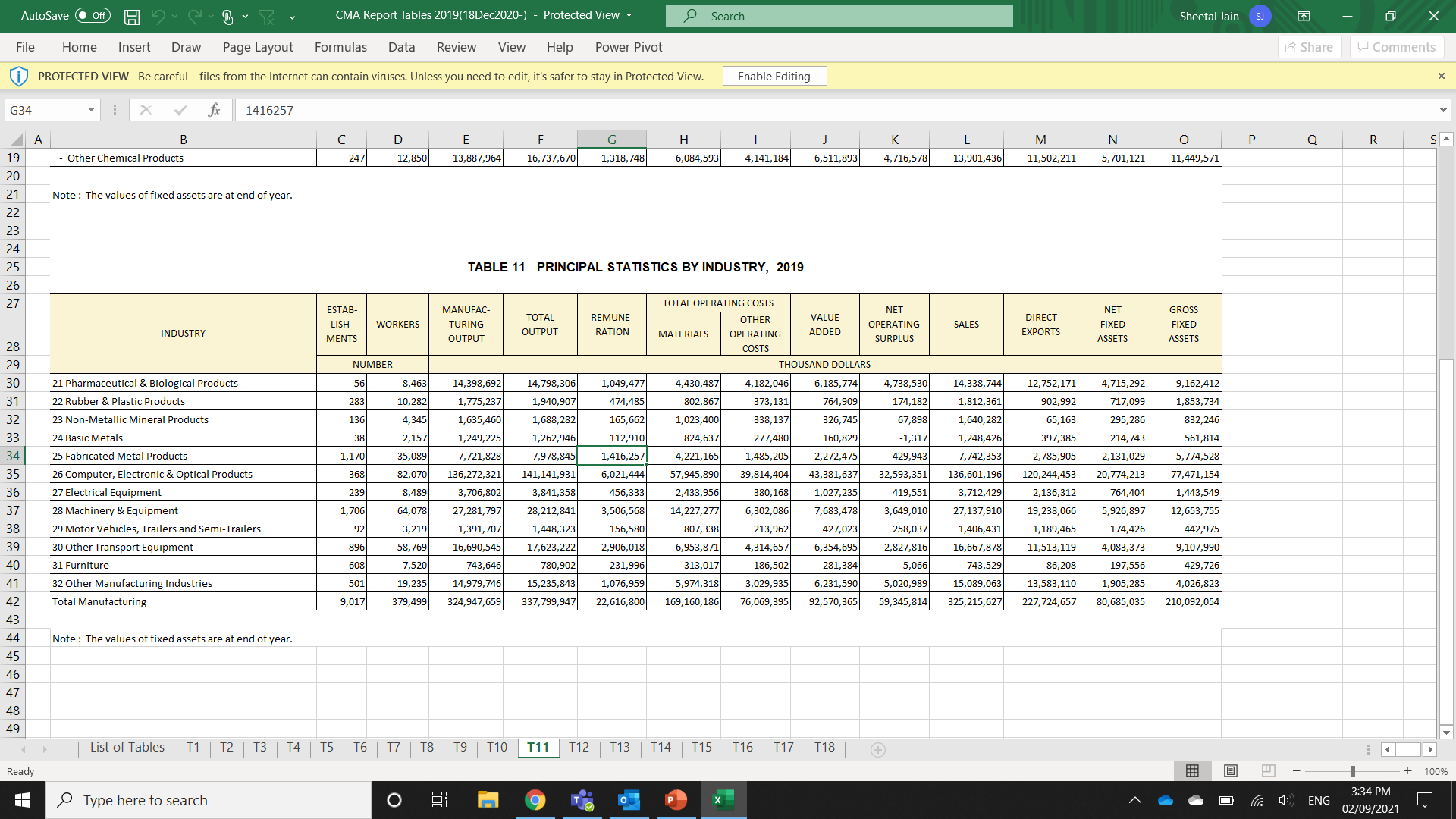 5
Step 2
Obtain the Data for Manufacturing and Financial Information Related to Industry
In Table 13, Record the following values:-
Repair and Servicing
Utilities
Transportation charges
Rent For Premises, Machinery & Transport Equipment
Professional Services
Advertising And Promotion
Work Given Out
Others
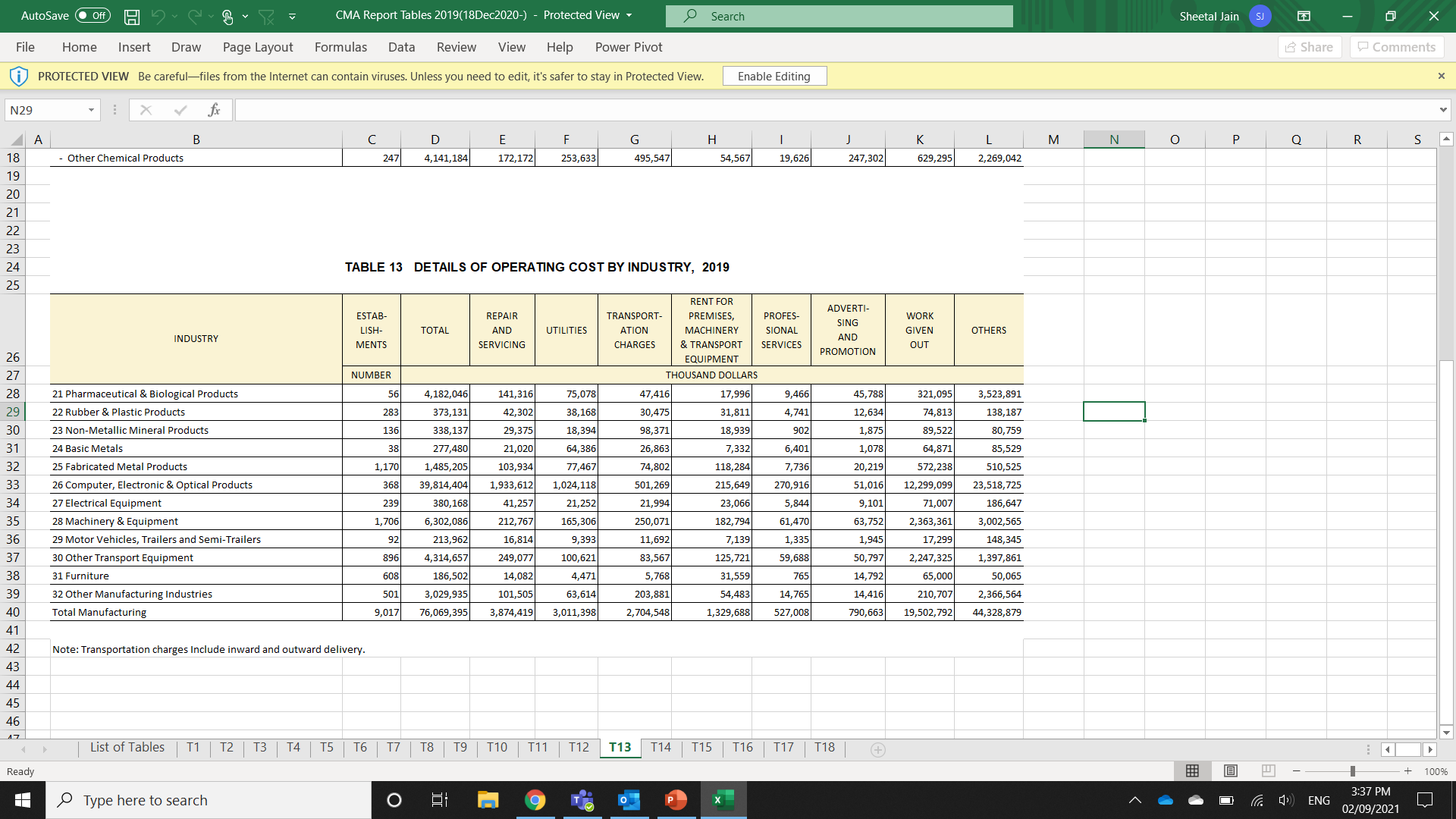 6
Obtain the Data for Manufacturing and Financial Information Related to Industry
Step 2
Use the  USA “Annual Survey of Manufacturers” data to obtain Production Worker Annual Wages as a percentage of  Annual Payroll
See the ICP procedure for USA for steps to locate values for:
Annual Payroll
Production Worker Annual Wages
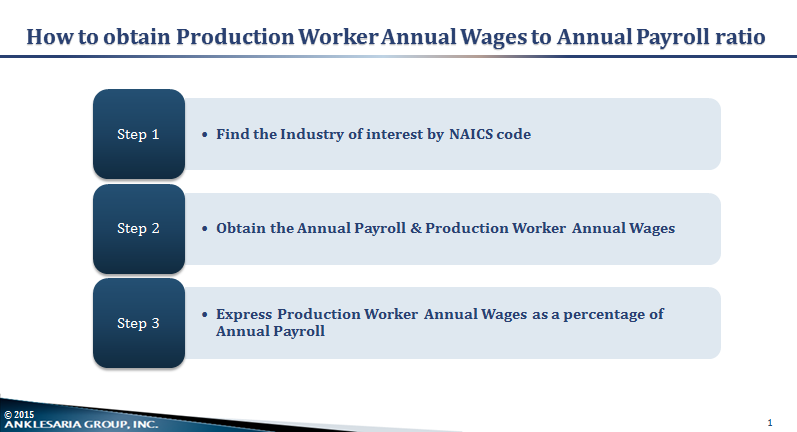 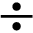 ICP USA
7
Step 2
Obtain the Data for Manufacturing and Financial Information Related to Industry
For the “Other fabricated metal product manufacturing - NAICS 3329” :-

Annual Payroll - 14,999,160
Production and/or development and exploration workers annual wages - 8,885,214

Production Worker Annual Wages/ Annual Payroll is  59%
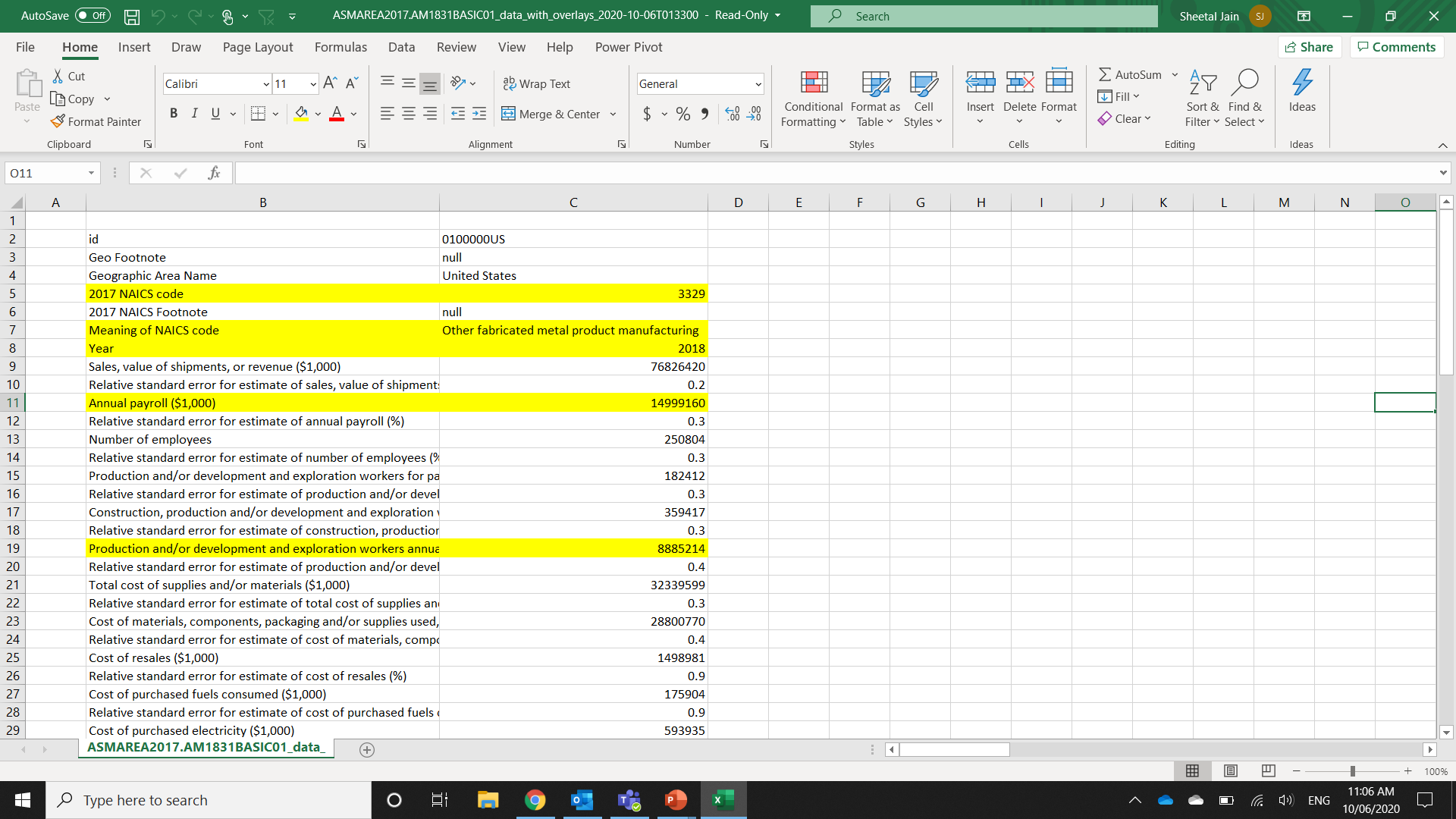 8
Step 3
Use Financial and Manufacturing Information to Calculate Ratios
In Singapore, follow  6 steps to find DM, DL,MOH,COGS, GSA & PBT

Step 1.Calculate Direct Labor  using the Production worker annual wages to Annual Payroll ratio
from USA data.

Step 2. Calculate Direct Material as a percentage of Sales
1.
2.
Note- 59% of Remuneration contributes to Direct Labor, remaining 41% is a part of GSA & Other Expenses
9
Step 3
Use Financial and Manufacturing Information to Calculate Ratios
Step: 3

3. Calculate MOH as a percentage of Sales using below formula.







Utilities, Rent & Other Operating Cost are divided equally between MOH & GSA and other expenses.
3.
MOH= (Repair & Services + Transportation Charges +0.50( Utilities + Rent + Other Operating Cost ))/Sales
10
Use Financial and Manufacturing Information to Calculate Ratios
Step 3
Step: 4

4. Calculate Cost of Goods Sold (COGS)  % as follows:
4.
COGS = DL+ DM + MOH
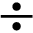 11
Use Financial and Manufacturing Information to Calculate Ratios
Step 3
Step: 5

GSA & Other Expenses as a percentage of Sales










Express PBT as a percentage of Total Sales
5.
GSA & Other Expense= (Professional Services, Advertising & Promotion + Work Given Out +0.41*Remmuneration+0.50(Utilities + Rent + Other Operating Cost ))/Sales
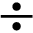 12
Use Financial and Manufacturing Information to Calculate Ratios
Step 3
Step: 6

6. Calculate Profit Before Tax (PBT) as follows:
6.
PBT= 100-COGS-GSA & Other Expenses
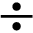 13
Present all your calculated ratios in the cost breakdown format
Industry cost profile for “Fabricated Metal Products”
Ratios calculated from Department of Statistics Singapore
Ratios calculated from Department of Statistics Singapore
14
References and summary of ICP calculations
15